新生註冊率及四技申請入學外加名額調整說明
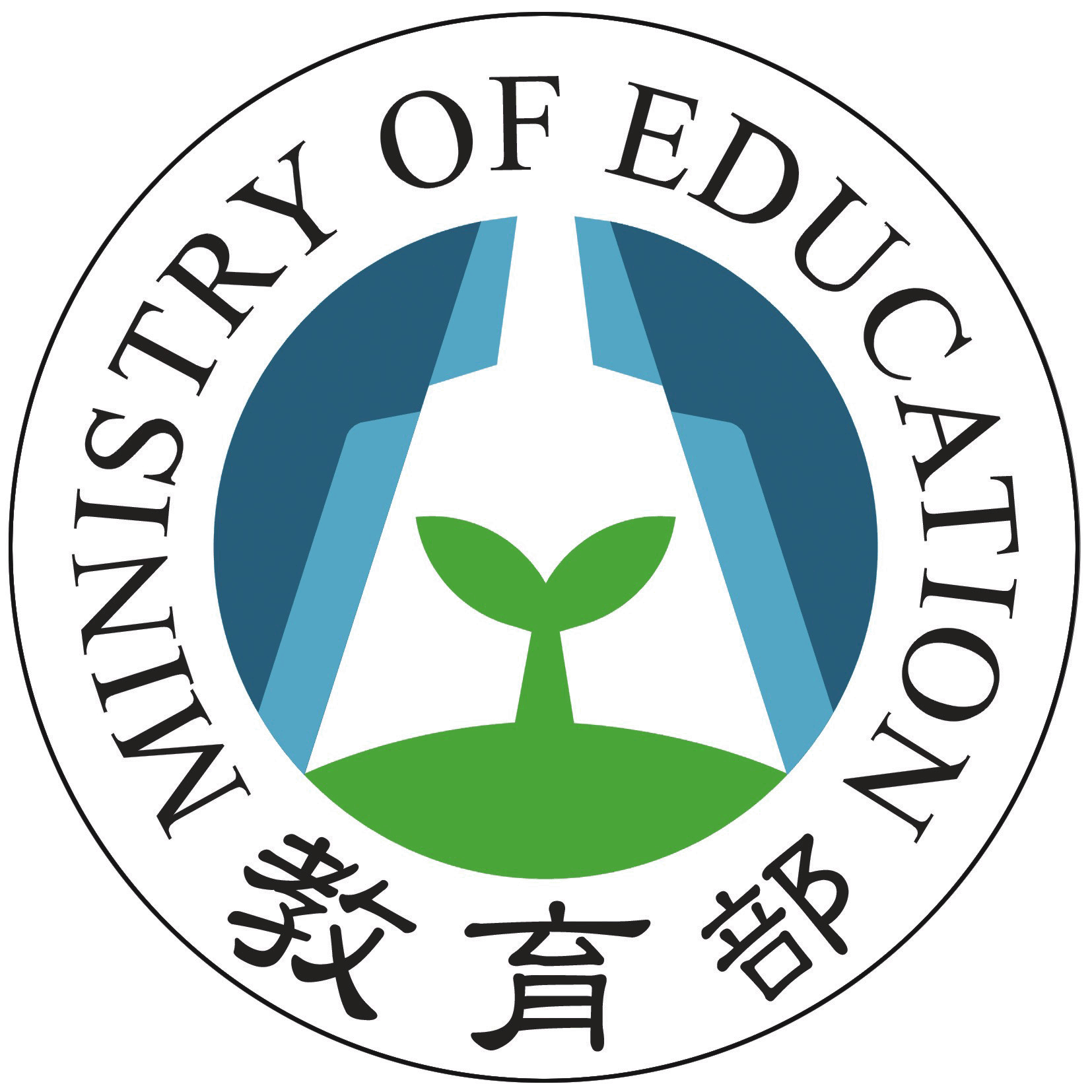 教育部
技術及職業教育司
簡報大綱
104至106學年度註冊率公開方式
新生註冊率定義
四技申請入學外加名額調整
新生註冊率定義
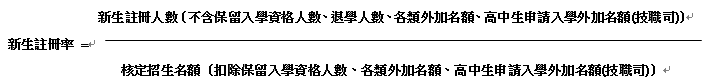 104至106學年度註冊率公開方式
104至106學年度註冊率公開方式(續)
四技申請入學外加名額調整
簡報完畢 請惠賜卓見 !
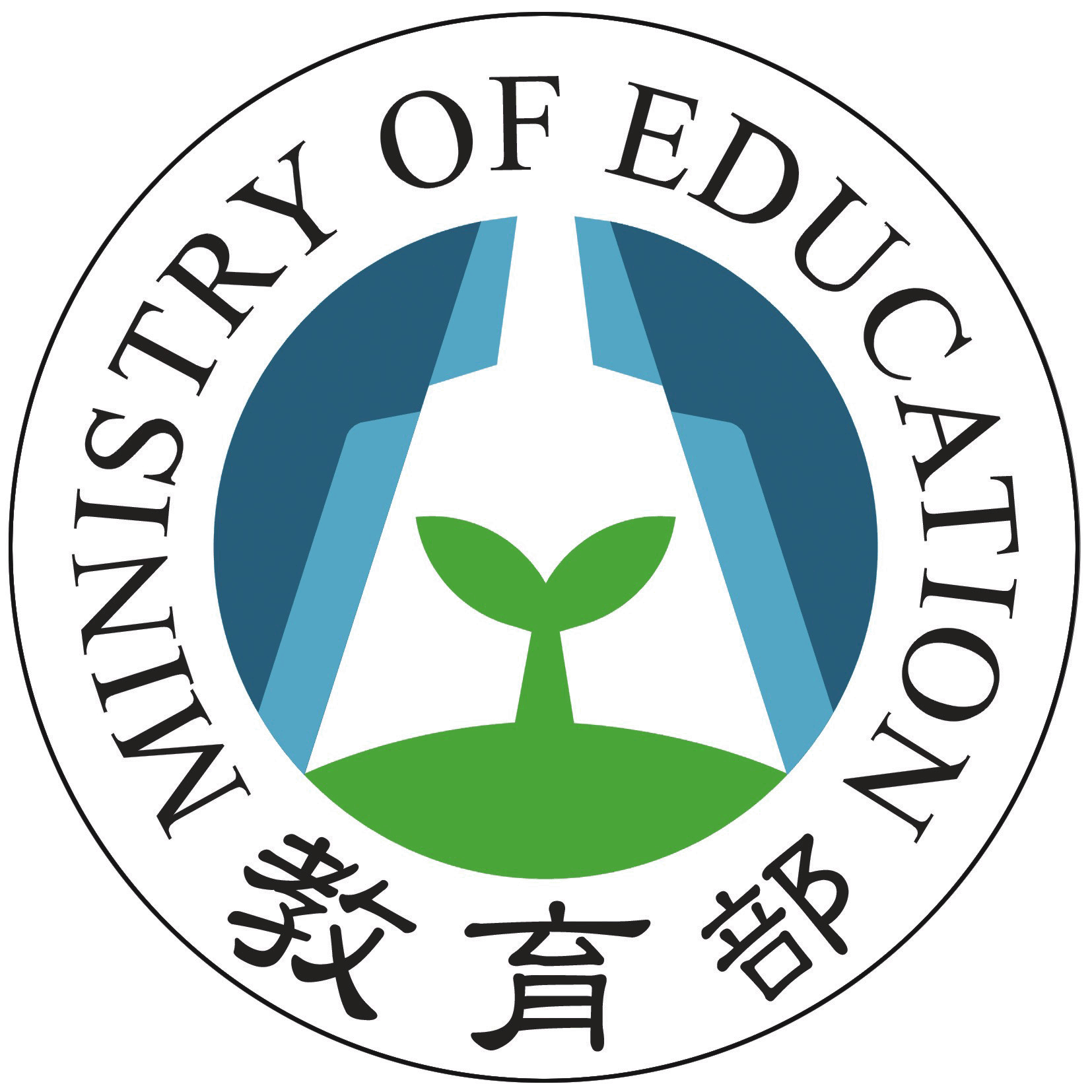 煩請統一將問題提問單於休息時間交至簽到處